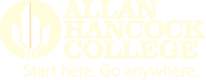 Slide 1/17
From Here to There: How to Develop a Thematic Course and Progression of Assignments for the Accelerated Classroom
Presenters: 
Julia Raybould-Rodgers, jraybould-rodgers@hancockcollege.edu 
Tricia George, tricia.george@hancockcollege.edu 

With thanks to:
Susan Farley, sfarley@hancockcollege.edu 
Julie Knight, jknight@hancockcollege.edu
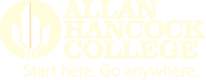 Slide 2/17
Creating our First Accelerated Course Theme
Accelerated English 514: Writing Skills 4
Fall Semester 2014
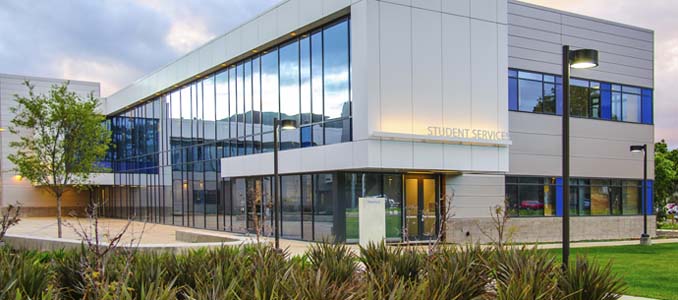 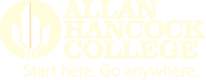 Slide 3/17
An Overview
Hispanic Serving Institution located in Central Coast, CA.
Currently developmental sequence with 4 levels  below transfer.
Leaky pipeline but little interest in fixing it.
4 faculty CAP trained
Fall 2014 - first time working with an accelerated curriculum.
63% of classes filled with student-athletes.
65% success rate with the 109 
students who enrolled in the course
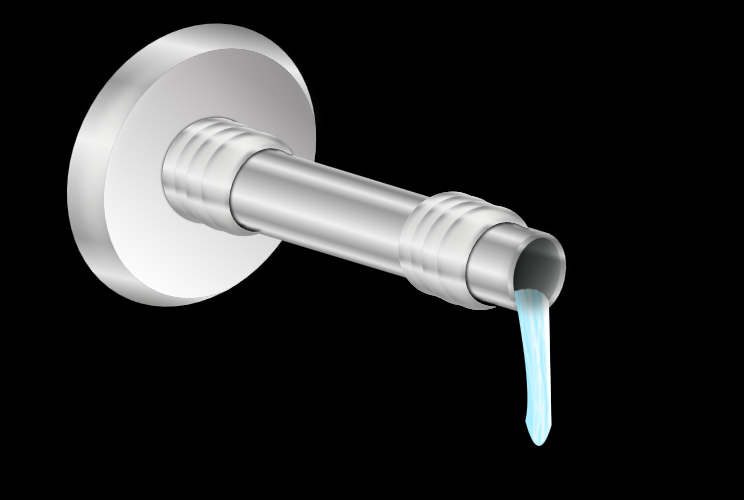 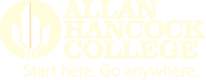 Slide 4/17
Running a Pilot
Utilize an existing course outline one level below transfer.
Devise a registration system for a class not on the schedule.
 Find a cohort of students with placements lower than one level below transfer. 
We worked with the athletic department as they were motivated to get students to transfer level courses.
Once have core of target students, allow one level below students register and fill the course.
Collect data.
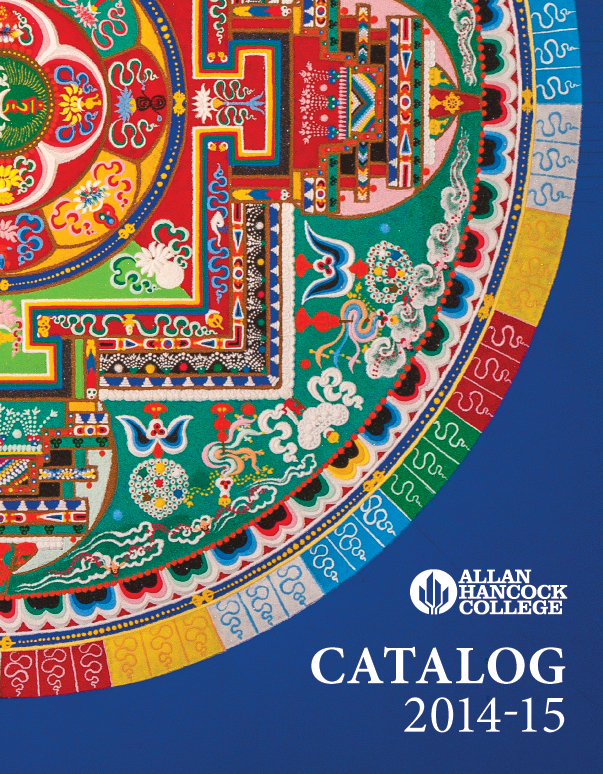 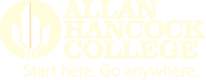 Slide 5/17
How We Developed our Theme
Starting point: June 2014 CAP conference.
Considered relevant, thinking orientated topics.
Brainstormed several topic as a group.
Couldn’t find agreement until talked about a local documentary “Life Facing Bars.”
Developed course theme, broadly, on “gangs.” 
Supported by social identity theme and a pre-unit on affective needs of learning process.
Left the 3rd unit undecided.
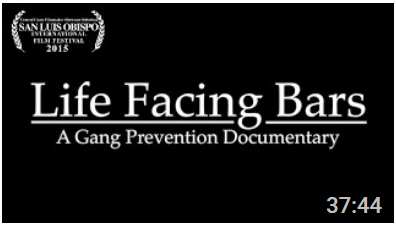 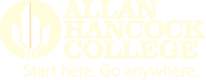 Slide 6/17
Our Initial Plan
Semester broken up into a mini-unit and 3 full units:
Pre-Unit: Dweck’s “Brainology” and learning strategies
Unit 1: Social Identity
Unit 2: Gangs
Unit 3: ?
Digital Identity?
Independent Research Projects?
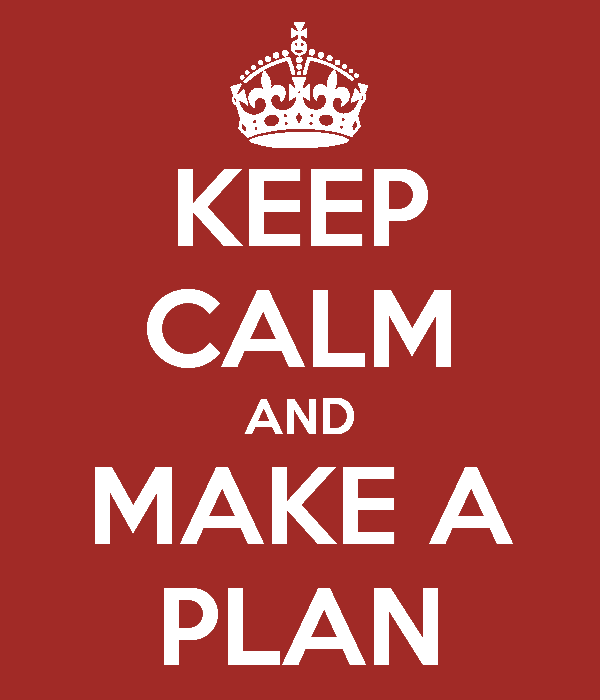 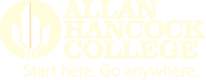 Slide 7/17
Essay #1: The Educational Autobiography
Pre-Unit Theme: Consider meta-cognitive reading skills, fixed and growth mindsets, how the brain develops with use, and the need to practice all skills to improve.

The Essay:
Universal CAP first essay assignment
Students should include:
One really good educational experience & why it went so well.
One really bad educational experience & why it did not go well.
At least one important thing needed in this class in order to succeed.
Students draw on ideas from 1 or more of the following sources:
“Brainology” by Carol Dweck, Ph.D.
We’re Born to Learn by Rita Smilkstein, Ph.D.
“5 Steps of Compartmentalization” by Ryan Blair
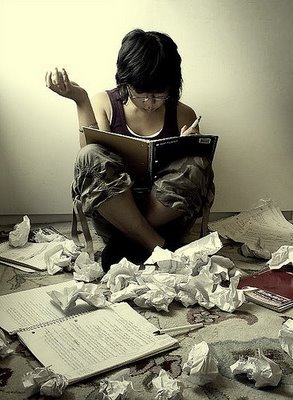 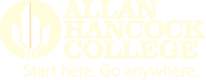 Slide 8/17
Essay #2: Unit 1 Social Identity Paper
Unit 1 Theme: Understand the human need for a social identity (along with an individual one) and how this desire for a social identity means that we are often influenced by other individuals and groups.

The Essay:
Formal paper 3-4 pages in length.  
Students respond to one of the following Paper Prompts:
Option 1: Do you think humans are cruel?
Option 2: Do you think humans are motivated by social instincts in a manner similar to social animals?
Option 3: Do you think the social science experiments  we studied were ethical?
Students should draw examples and quotes from at least 3 
of the Unit 1 sources in the Course Packet.  
Students can also draw from personal experience and other 
sources.
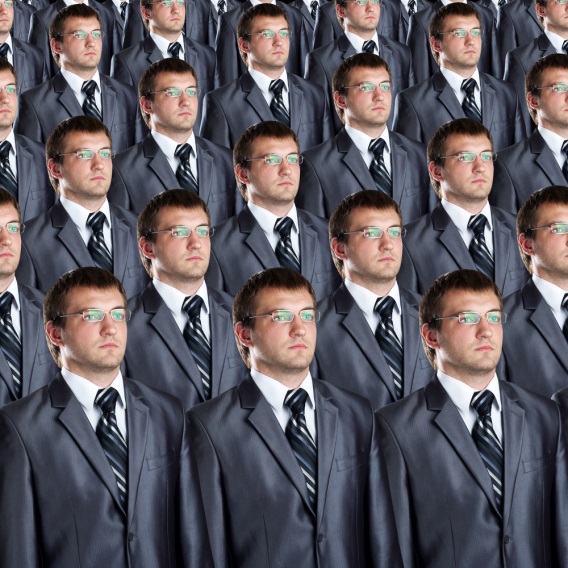 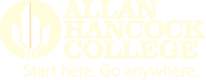 Slide 9/17
Our Key Unit 2 Text: Punished
Dr. Victor Rios’s Punished: Policing The Lives of  Black and Latino Boys:
Research-based. 
Built on social identity articles from Unit 1.
High-level vocabulary and a somewhat repetitive structure.
Accessible as it also highlights stories of individuals.
Each instructor used the book as best fit their pedagogical practices. 
Utilized CAP Instructional Design Principles: 
#1: Backward Design from College-Level Courses.
#2: Relevant, Thinking-Oriented Curriculum.
#5: Intentional Support for Students’ Affective Needs.
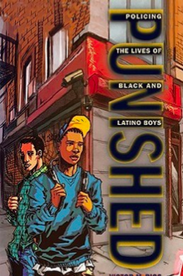 One Man's Journey from Gang Member to Academia: https://www.youtube.com/watch?v=ReQar2BTlKY
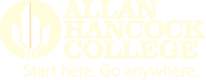 Slide 10/17
Student Feedback to Dr. Rios on Punished
"I believe that Punished was one of the best books I'm reading so far.  It reminds me of a book called Monsters; however, it made me think more positive in life and to keep pushing myself no matter where you came from.“

"Your book Punished left an impact on me pretty good.  The reason is because I got family members who are in those situations you wrote about.  It is tight that I know that people can still make it out doing the right thing, and you are a very good example."
“Your book was really interesting and has impacted my life, how you described your rough childhood, growing up through all that violence.  Kind of relates to some of the things I have experienced in my life.  It really inspired me to get focused on my education because I didn't want to go through any of the things you had described in your book, realizing I have an opportunity that most kids all over the world would kill for to have, which is to be educated.”
"Dr. Rios, I had Chapter 5 to do my presentation on, and usually I don't like reading books because it takes alot to get me interested.  Your book was different because from the first quote on Chapter 5 I was like ‘wow.’  Basically I would just like to say that the way you connected youth problems and interviewing real people really put things into perspective some people never knew.  Chapter 5's Defiance as resistance = a damn good paragraph.“
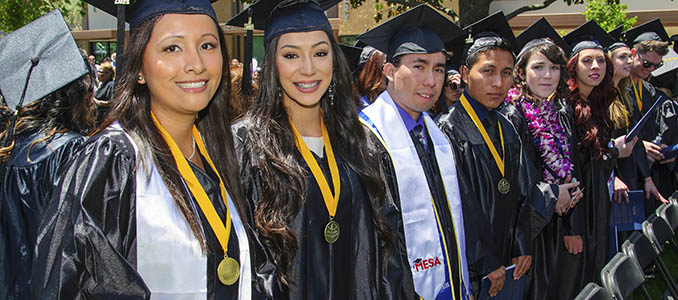 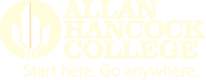 Slide 11/17
Student Feedback in Course Survey on Punished
“Punished is actually a good book.”

  “Punished was a very good book, and it made me realize how good I have it.” 

“The packet of readings yes, but not Punished.  It wasn’t necessary cause mostly everyone knows that information.”

 “Punished opened my eyes to things I never thought about.”

 “I think the book Punished was a good choice  and [should] be used again because it is a material which is easy to understand and use for writing.”

 “Punished had good views on how life is for a lot of teens in America.”

 “Punished was an excellent book to read because it helped writing certain essays.”

 “Punished was a great book, but I would have enjoyed reading the whole book instead of just chapter 5.”

 “We had to read Punished; now that was ok.”
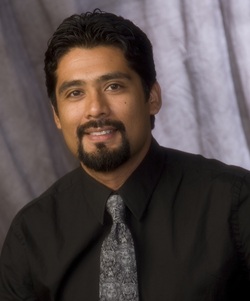 Dr. Victor Rios
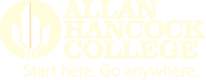 Slide 12/17
Essay #3: Unit 2 Paper on Gangs
Unit 2 Theme: Understand how difficult it is to define a gang without unfairly stereotyping some groups and missing others.  Consider why marginalized groups are stigmatized and penalized as gangs.

The Essay:
Formal paper 3-4 pages in length.  
Students respond to one of the following Paper Prompts:
Option 1: What do you think is most important to know about gangs?
Option 2: What problems cause urban gangs and what problems are these gangs responsible for?
Option 3: What are your solutions to current gang issues?
Students should draw on examples and quotes from at least 3 of 
the readings in Unit 2.
Students can also draw from personal experience, other sources, 
and articles from Unit 1.
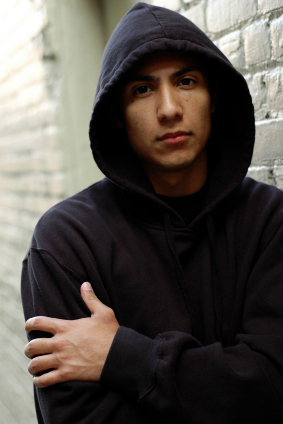 Gang Member or
Criminalized Youth?
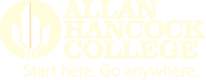 Slide 13/17
Essay #4: End of Term Self-Assessment
Unit 3 Theme: Determine an area of inquiry and learn how to pursue further independent research to develop, deepen, and challenge one’s understanding. 

The Essay:
In-class essay at least 3-5 paragraphs in length.  
Students discuss perceived growth in 3 different areas:
As a reader
As a writer
As a critical thinker
For areas of clear growth, students explain why & how they can tell.
For other areas, students explain why & how they can tell.
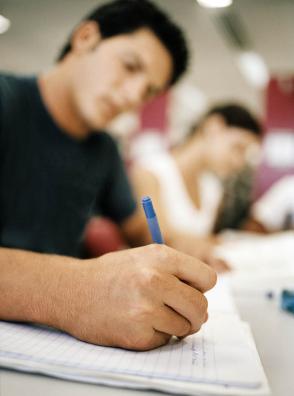 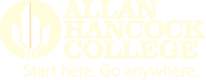 Slide 14/17
Essay #5: Digital Identity or Research Papers?
Unit 3 Decisions: 
Semester 1: some focused on Digital Identity (i.e. how is technology changing things) and others had students pursue independent research.  
Semester 2: we settled on Independent Research with Digital Identity as one of the options.

The Essay:
Formal paper at least 4 pages long.
Students determine the 10 most interesting topics/issues:
Students select 1 of those 10 topics to create a field of inquiry 
and then their own research question(s). 
Students research 4 new sources, 2 of which must be academic.
Students can also include other readings from the course.
Each student presents his thesis and arguments to the class.
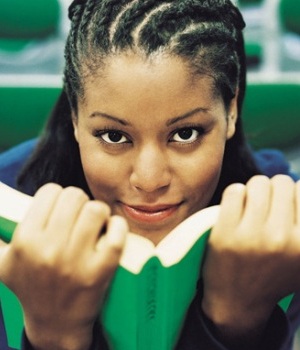 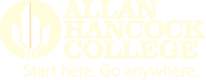 Slide 15/17
Current Essays in Our Gangs-Themed Course
In-Class Essays
1st Essay: Pre-Unit: Educational Autobiography
4th Essay:  Unit 3: End of Term Self-Assessment
Formal Papers
2nd Essay: Unit 1: Social Identity Paper
3rd Essay: Unit 2: Paper on Gangs
5th Essay: Unit 3: Independent Research Paper
“Don’t worry about Charles Wallace, Meg, … There’s nothing the matter with his mind.  He just does things in his own way and in his own time.” 
						~ Madeleine L’Engle
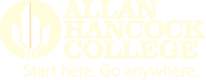 Slide 16/17
What We Learned
Meet regularly as a team top discuss progress.
Swap teaching ideas.
Allow flexibility in the course schedule and overall plan.
Utilize the support of CAP.
Involve the counselling department  to help with recruitment.
Keep modifying your course.
Create an end of course student survey.
Track your cohorts in transfer level classes.
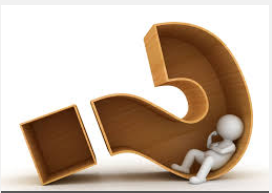 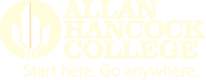 Slide 17/17
What’s Next?  Scaling Up
Presenting across campus:
Student Learning Council
Planning Retreat
Student Success Summit
Dean’s Meeting
Discussions with the College President
Increasing the number of sections offered.
Involving more faculty.
Developing 2 New Course Themes:
“How Did We Get Here?” – considers problem-solving issues in our culture
“What Are You Willing to do to be Happy?” – considers ethics & happiness.
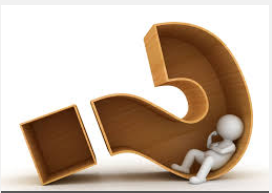